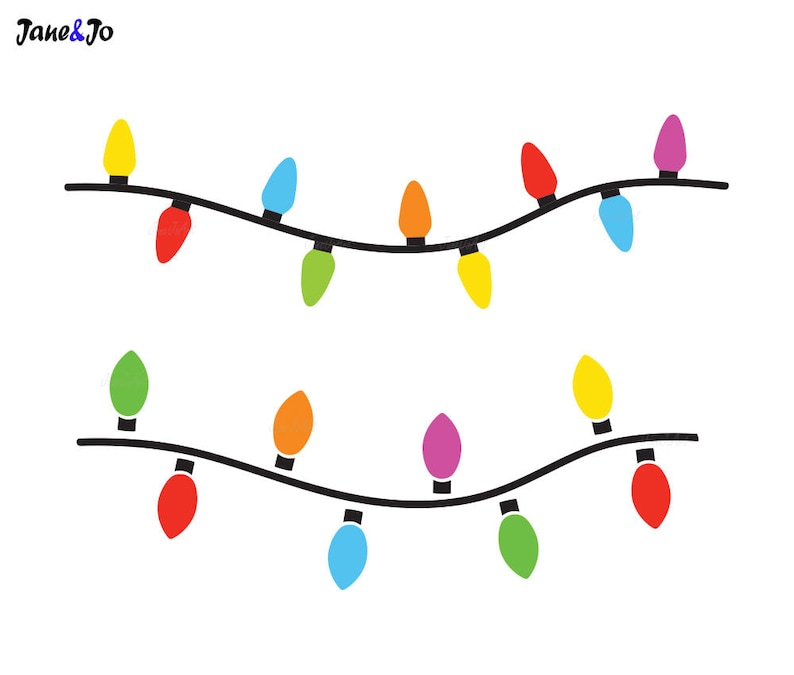 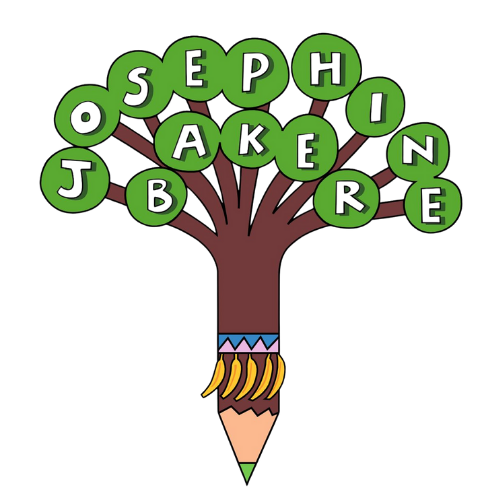 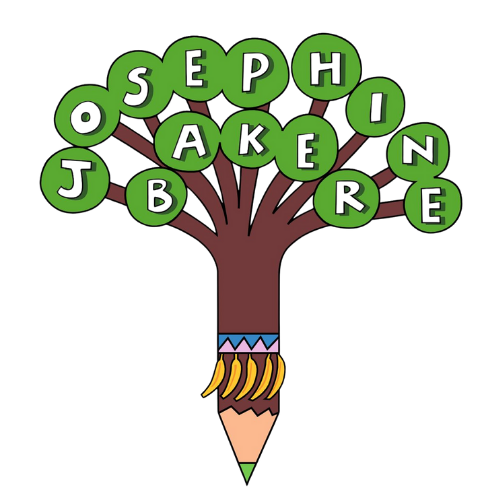 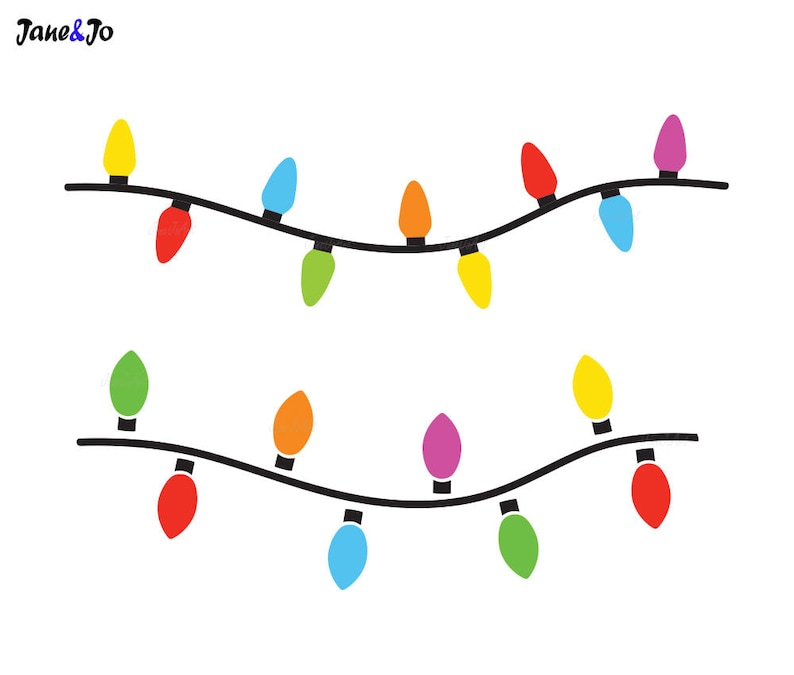 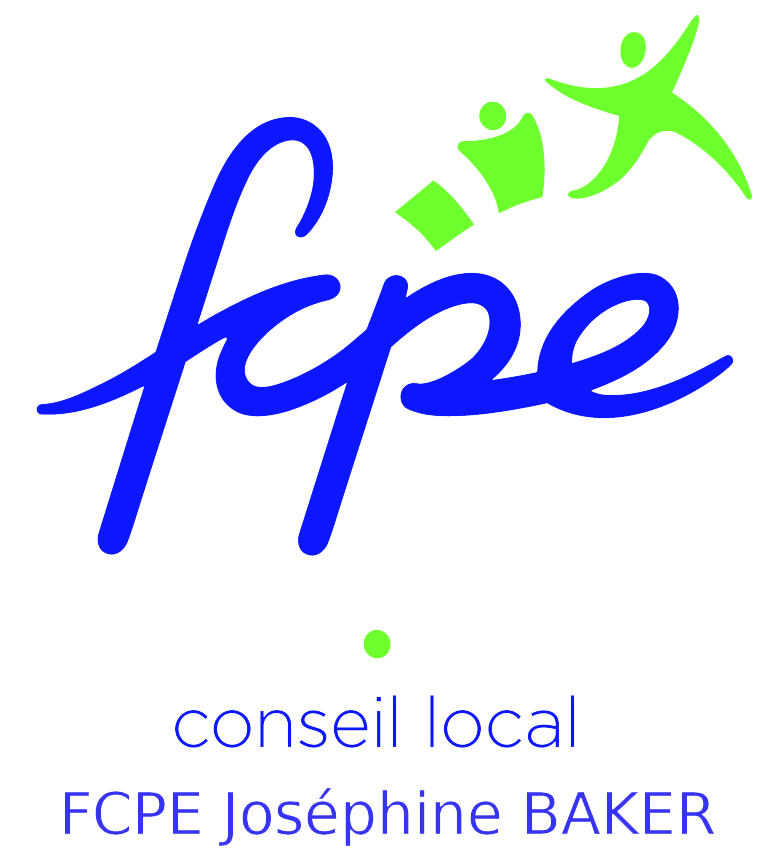 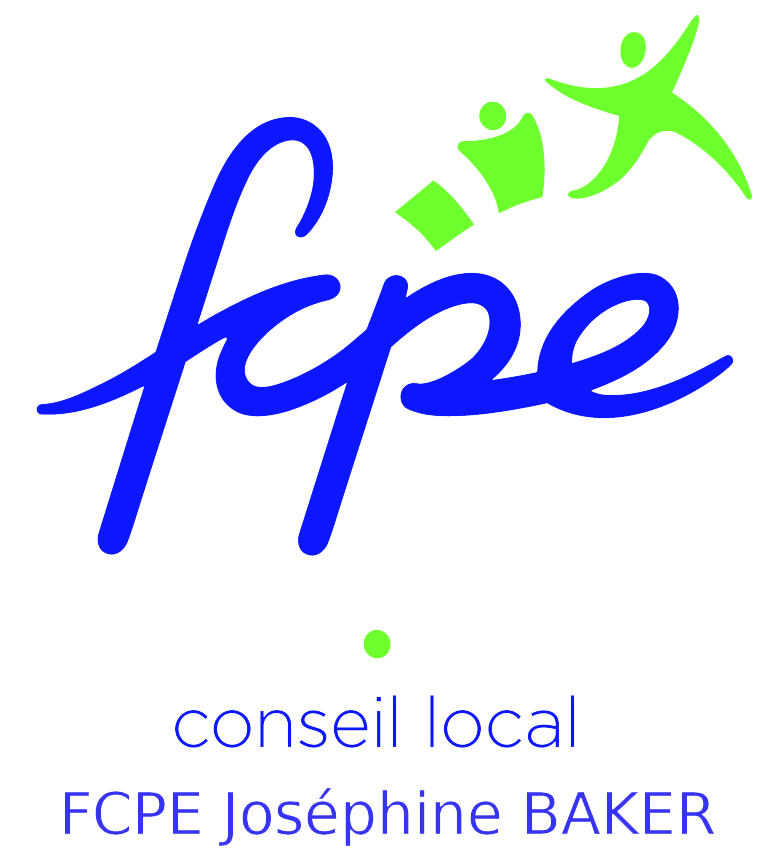 Noël à l’école
Noël à l’école
L’équipe enseignante et l’association des parents d’élèves de l’école Joséphine Baker vous invitent à partager un moment de convivialité pour fêter la fin de l’année le :
L’équipe enseignante et l’association des parents d’élèves de l’école Joséphine Baker vous invitent à partager un moment de convivialité pour fêter la fin de l’année le :
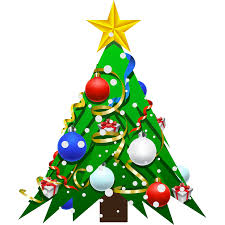 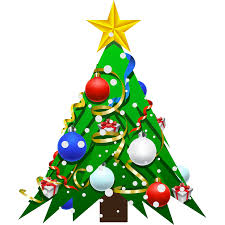 vendredi 15 décembre
	de 16h30 à 18h30

Des stands vous seront proposés pour que vous passiez un agréable moment : goûter, buvette, ventes de petits objets (au profit des projets de classe).

Les parents volontaires pour confectionner des gâteaux pour la buvette sont les bienvenus. Ils pourront être déposés dès le matin à l’école si besoin.

Au plaisir de se retrouver!
vendredi 15 décembre
	de 16h30 à 18h30

Des stands vous seront proposés pour que vous passiez un agréable moment : goûter, buvette, ventes de petits objets (au profit des projets de classe).

Les parents volontaires pour confectionner des gâteaux pour la buvette sont les bienvenus. Ils pourront être déposés dès le matin à l’école si besoin.

Au plaisir de se retrouver!
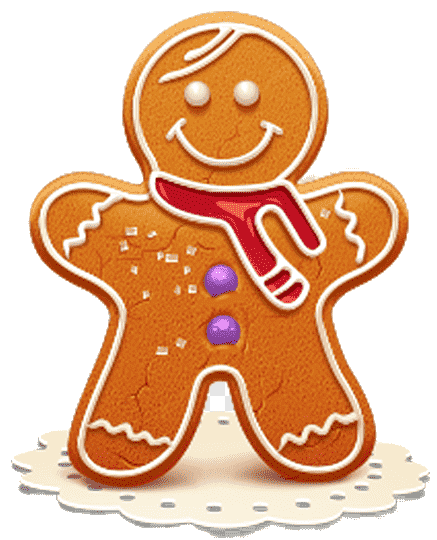 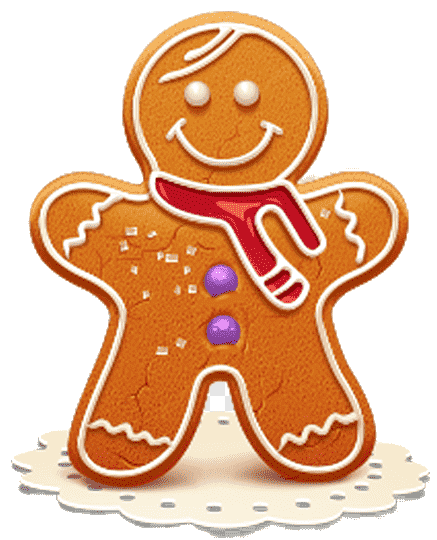 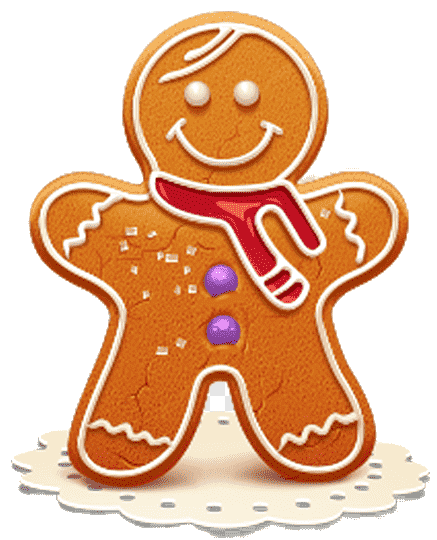 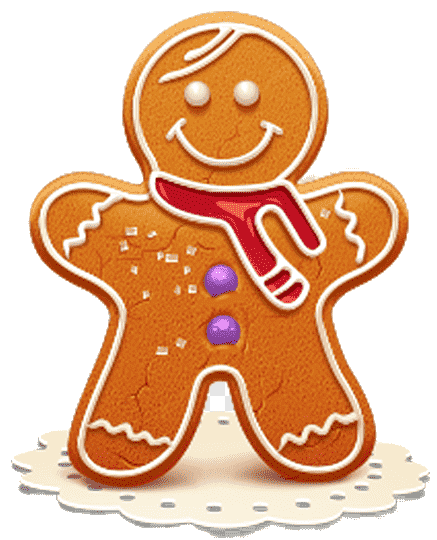 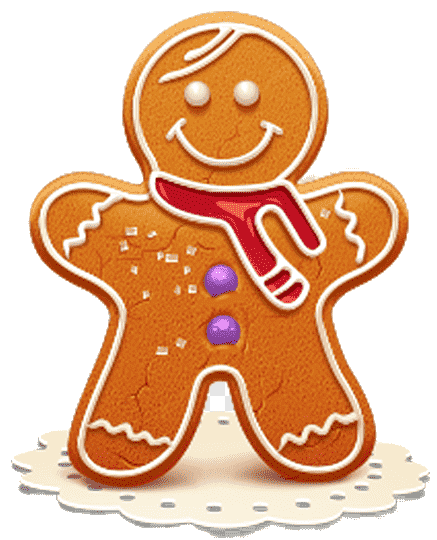 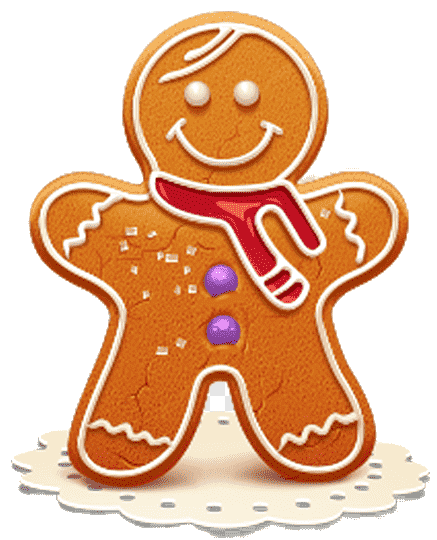